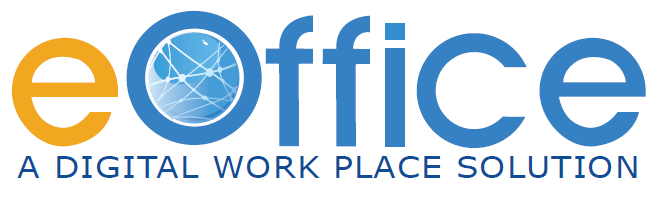 INNOVATION
in
GOVERNANCE
“Good governance is perhaps the single most important factor in eradicating poverty and promoting development”
					- Kofi Annan
eOffice : A Digital Workplace Solution
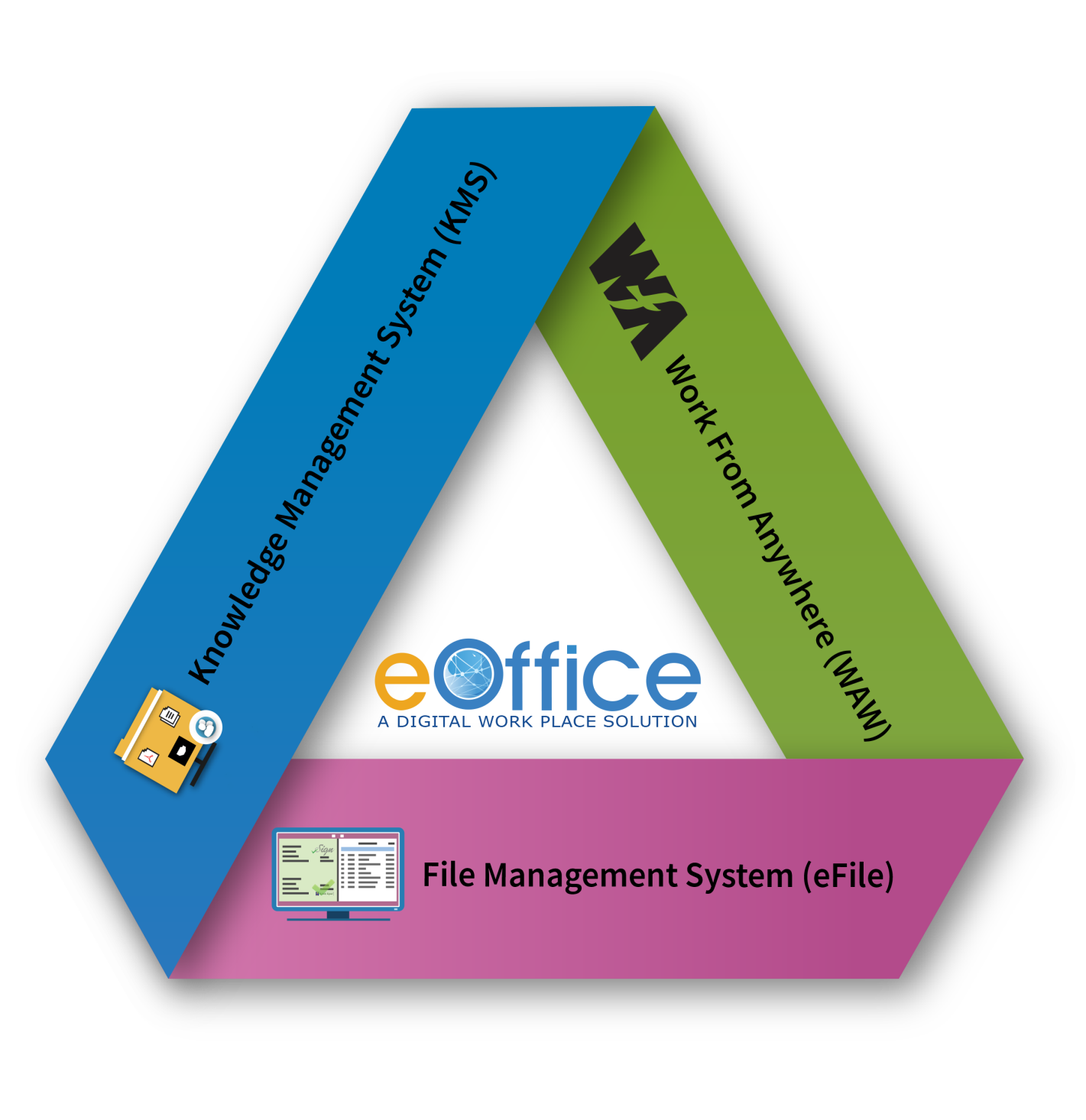 Based on Central Secretariat Manual of eOffice Procedure (CSMeOP)
Integral part of the Digital India Programme
Promotes less paper office with greater collaboration and knowledge sharing
Strengthening the Government decision making machinery
Single Product for reuse in the Government, replicable at the Central, State and Districts
Provides for transparency, efficiency, accountability and faster decision making
Transformational Journey
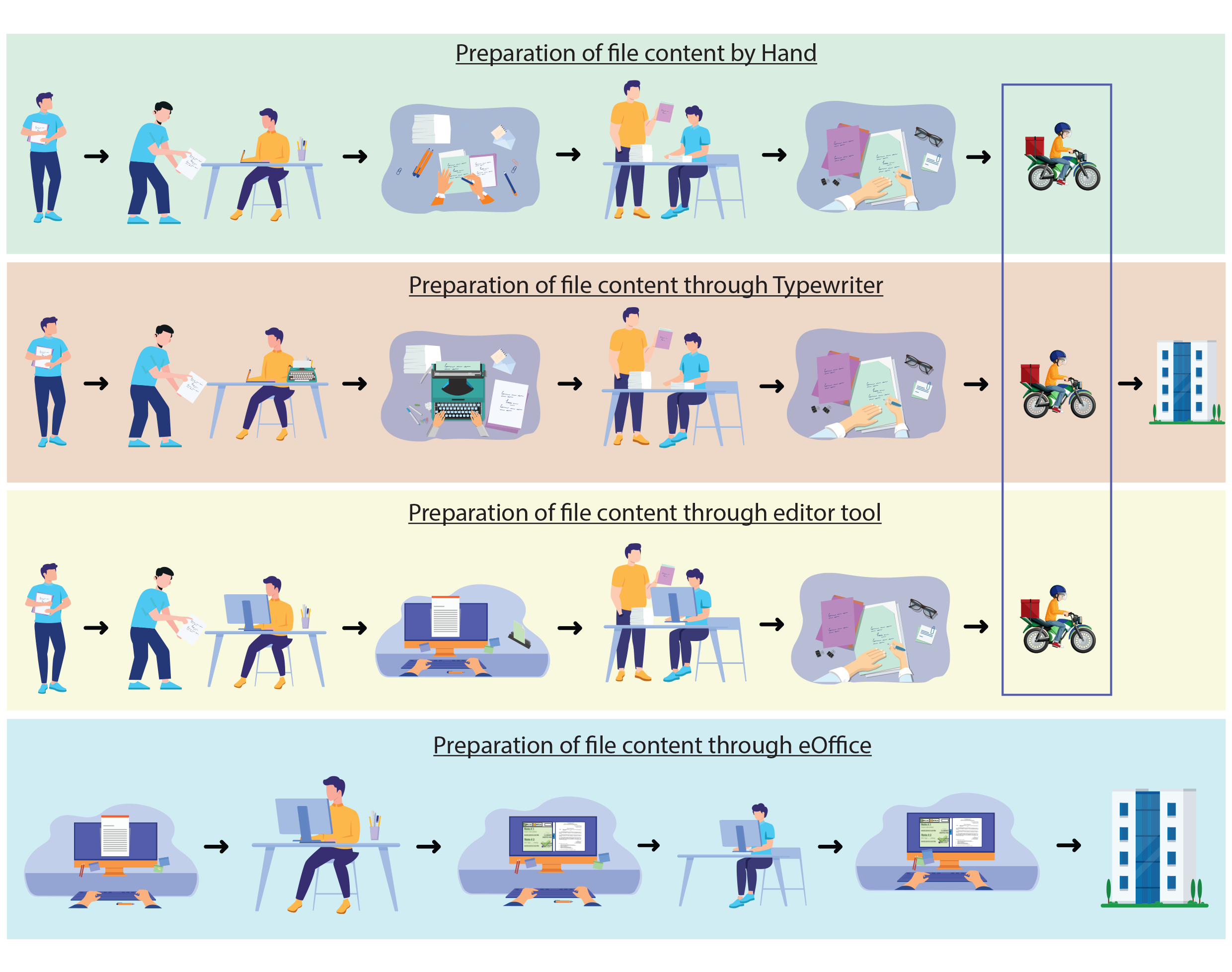 File Tracking(eOffice) Journey
eFile v7.X
Processes

Working on multiple Files/Receipts using Tabbed view

Multiple signing (Example: Minutes of meeting, committee members)

Flagging of important Files / Receipts / Dispatch

Quick Access Context menu

More area for Read-Write operations

Seamless working across multiple Posts 

Para Referencing

Dispatch to Receipts
Processes Contd.
Localization – Menu in preferred Language

Provision  of Department based Master data for Instances having multiple departments

Provision of Receipt no. Initialization

Receipt numbering based on Instance and Department 

Address Book Management

Provision  of Department based Templates for Drafts and Acknowledgements

Facility of uploading Ink Signed copy in draft
Address Book
Latest Technology Stack

Previous version based on old technology is being used since 2010

Complete revamp of  existing structures, latest backend and front end  in open source tools and technologies.

Scalable and SAAS based

Optimized for high transactions

Efficient storage of documents

Improved Signer service
UX Redesign & Standardization

Responsive Design (iPad, desktop, tablet) 

Seamless viewing of multiple documents (while noting/drafting)

Ease in navigating different Receipts/Issues in the Correspondence List

Consolidated file creation process 

User Specific Customization  (Setting of Landing page, View Preferences)

Inbox elegantly organized
eFile – File Inner Look
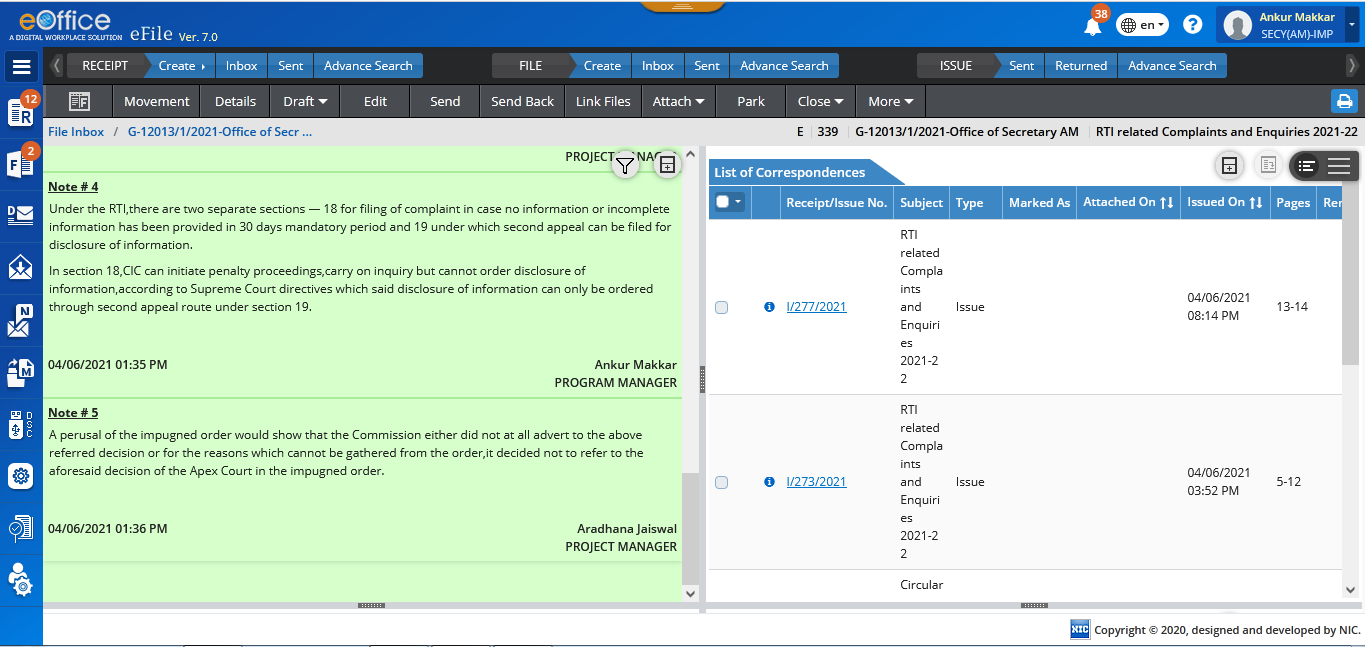 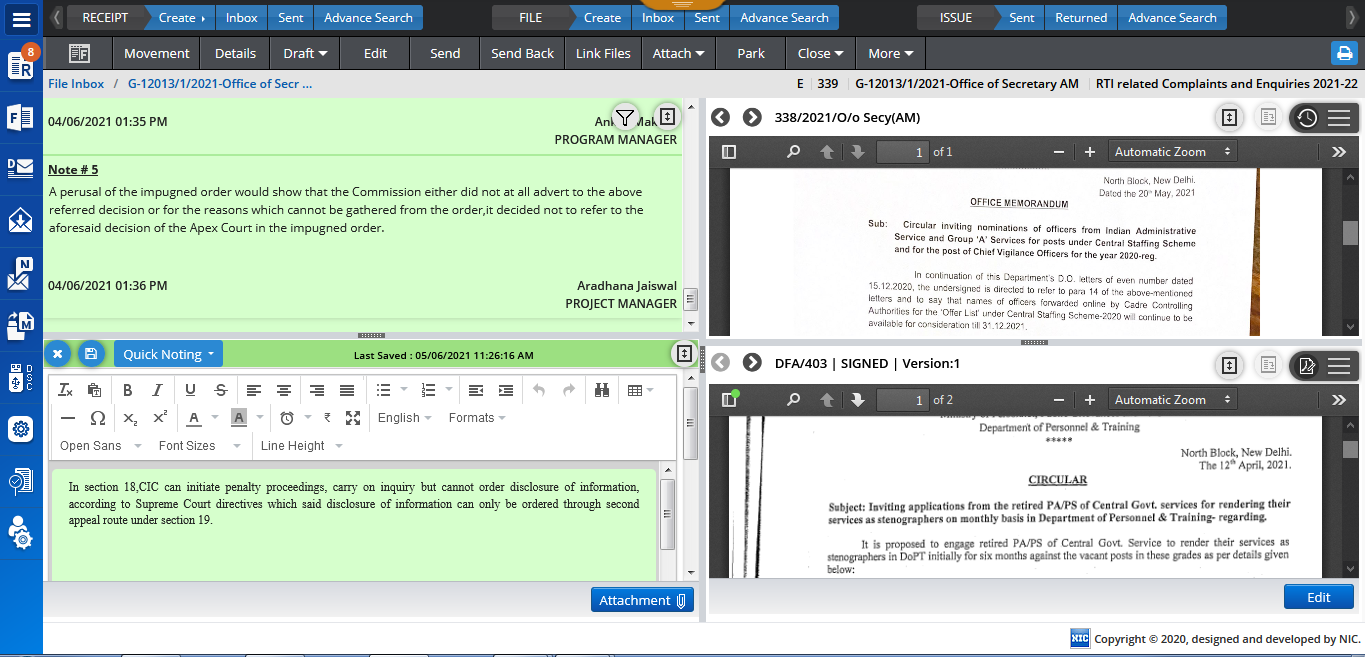 Switch View : Screen Divided in 4 Windows
Add Noting
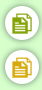 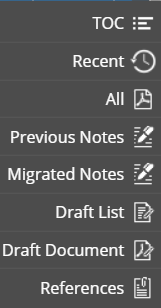 Hamburger Menu
Switch View
6
eFile – Enhanced Features
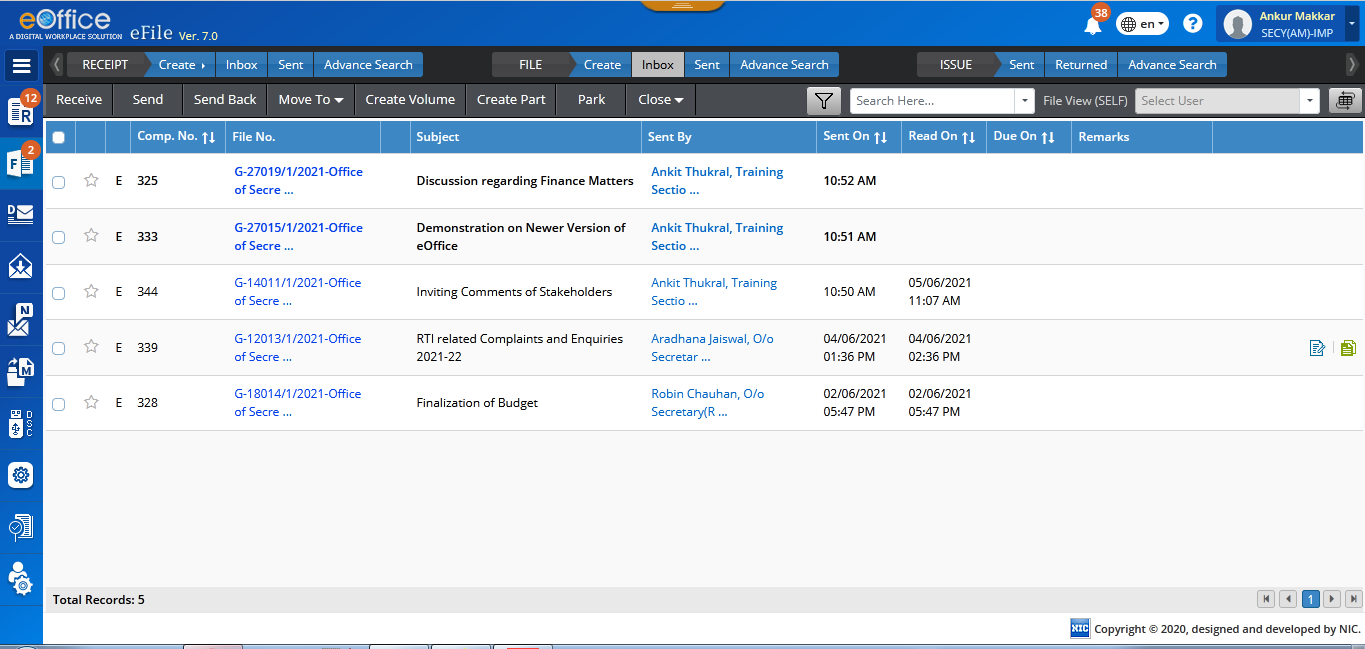 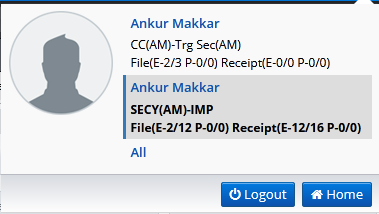 Quick Action Menu
Common Inbox
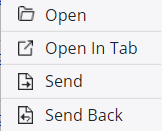 Quick Access: Context Menu
7
eFile – File Inner Look (Contd.)
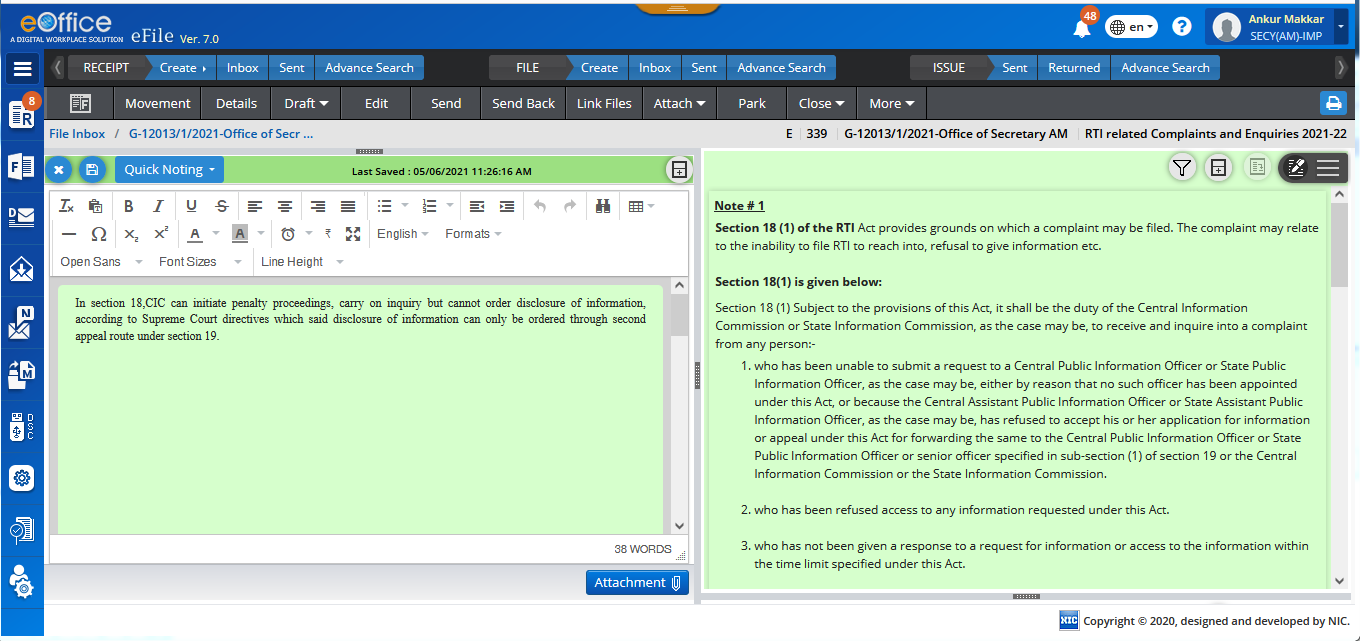 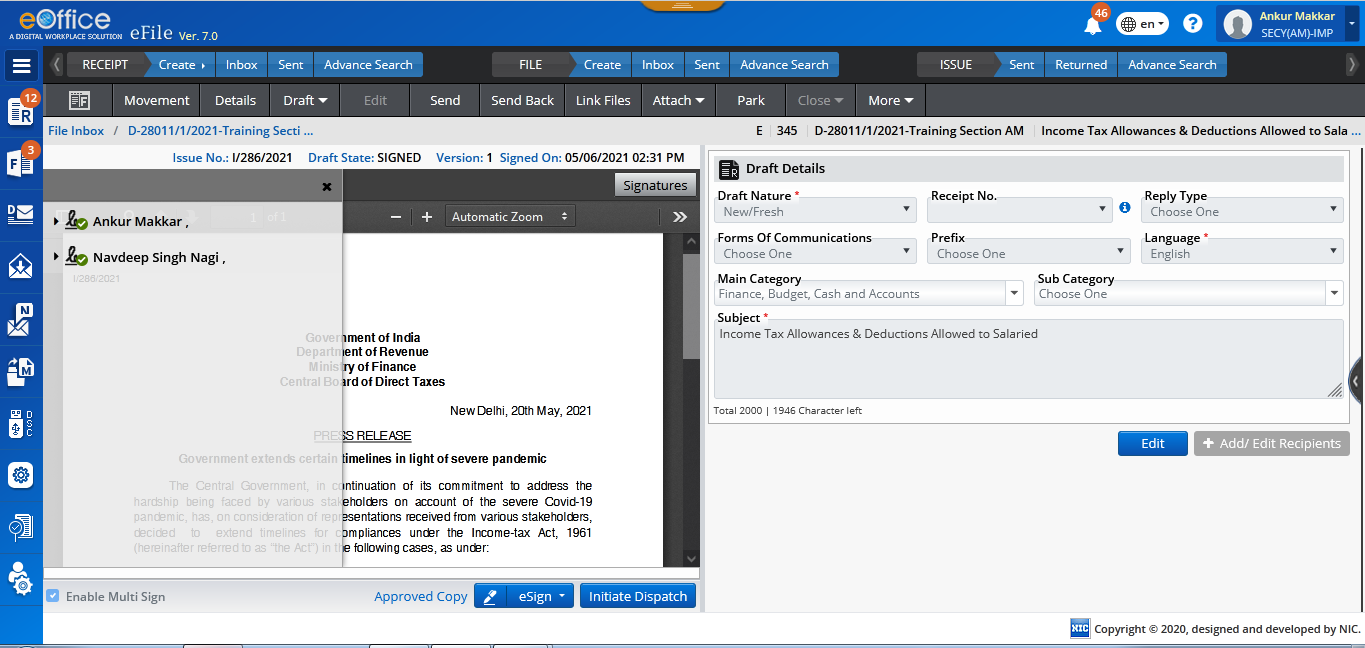 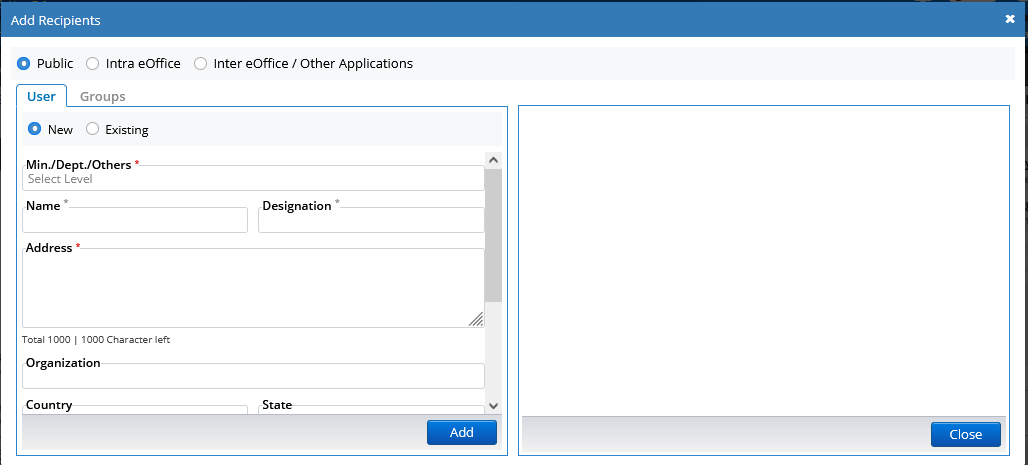 Public, Inter eOffice and Intra eOffice Dispatch
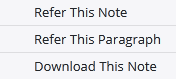 Paragraph & Note Referencing
Multi Sign Feature in DFA
8
eFile – File Cover Page
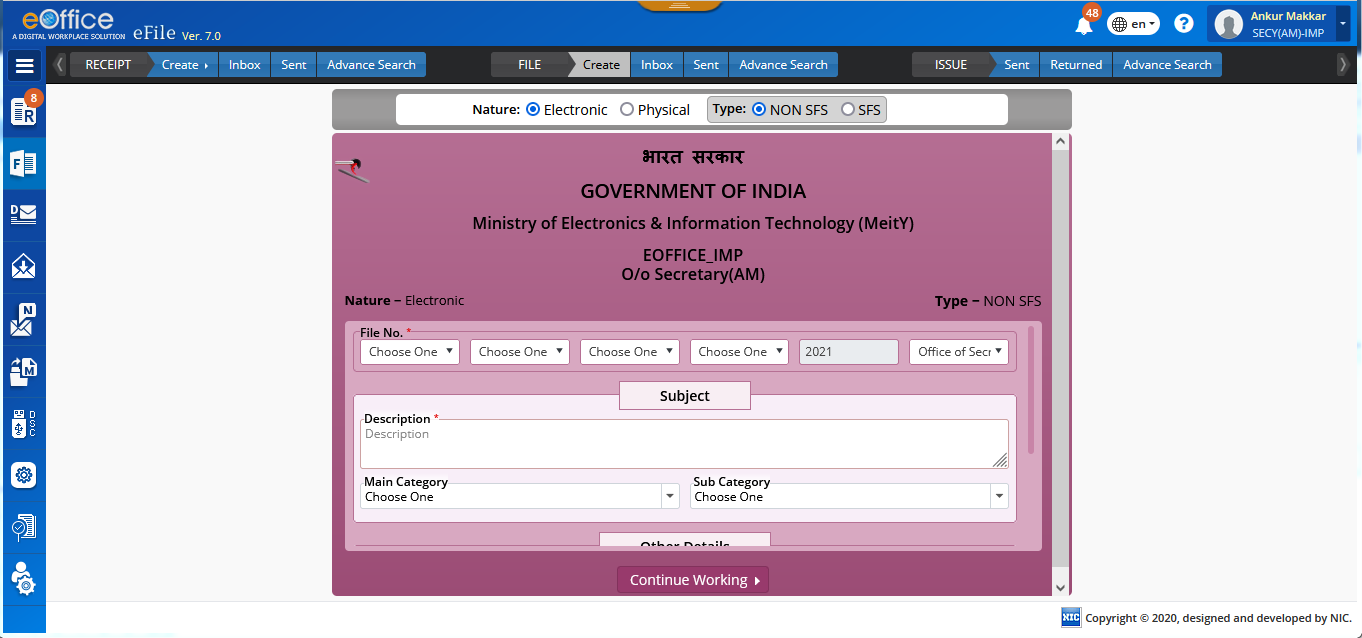 9
eFile – Localization
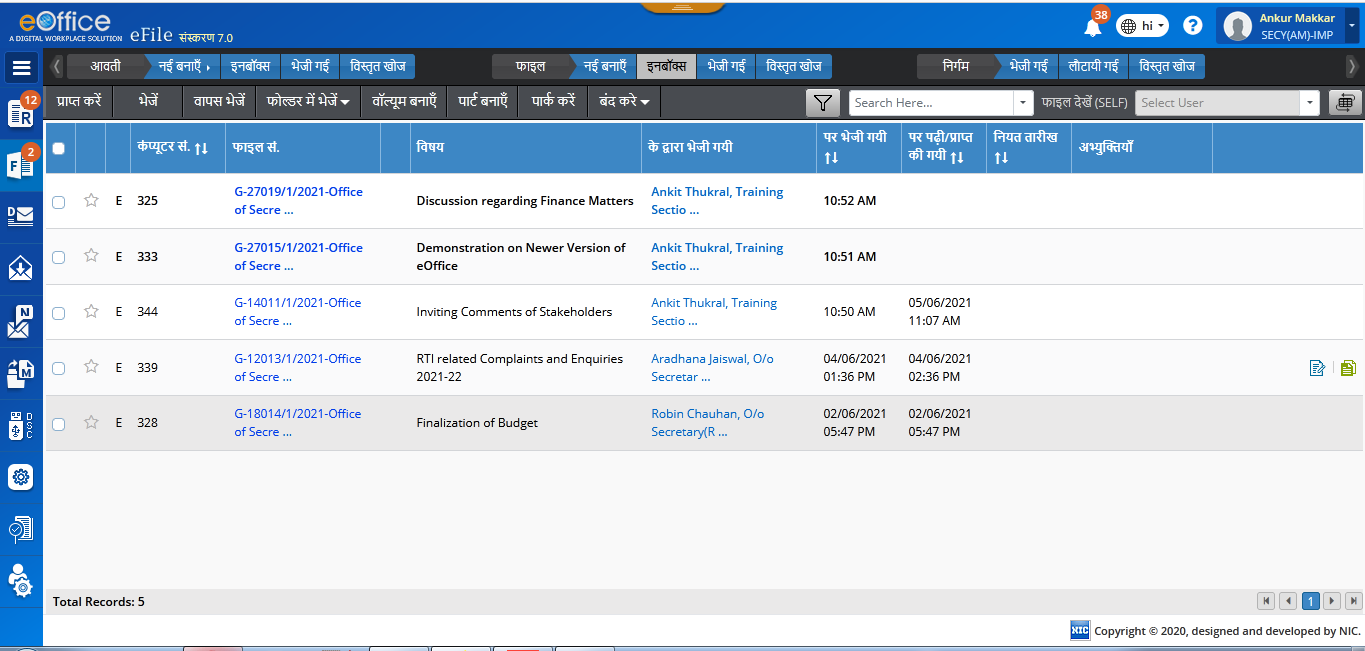 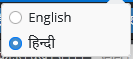 Bilingual
Language Labels
10
eFile – Advance Search
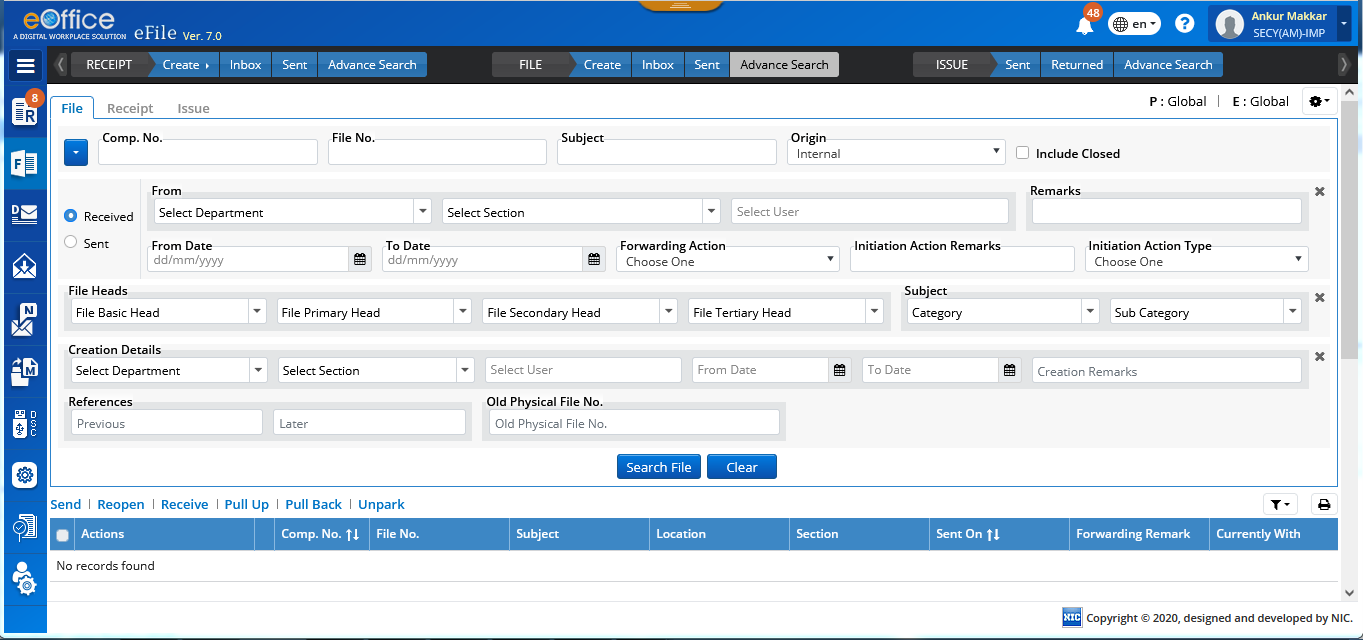 11
eFile MIS Reports
To optimize the usage of eFile and provide real-time monitoring; an explicit eFile MIS Reports application has been integrated in eOffice. 


eFile MIS Reports application has been designed with role-based scope privilege for users to access different reports as per the requirement.


eFile MIS Reports has been broadly categorized into File, Receipt, Dispatch, VIP, Productivity and Miscellaneous modules to provide seamless monitoring of all the actions and entities involved in the decision making process.
eFile MIS Reports
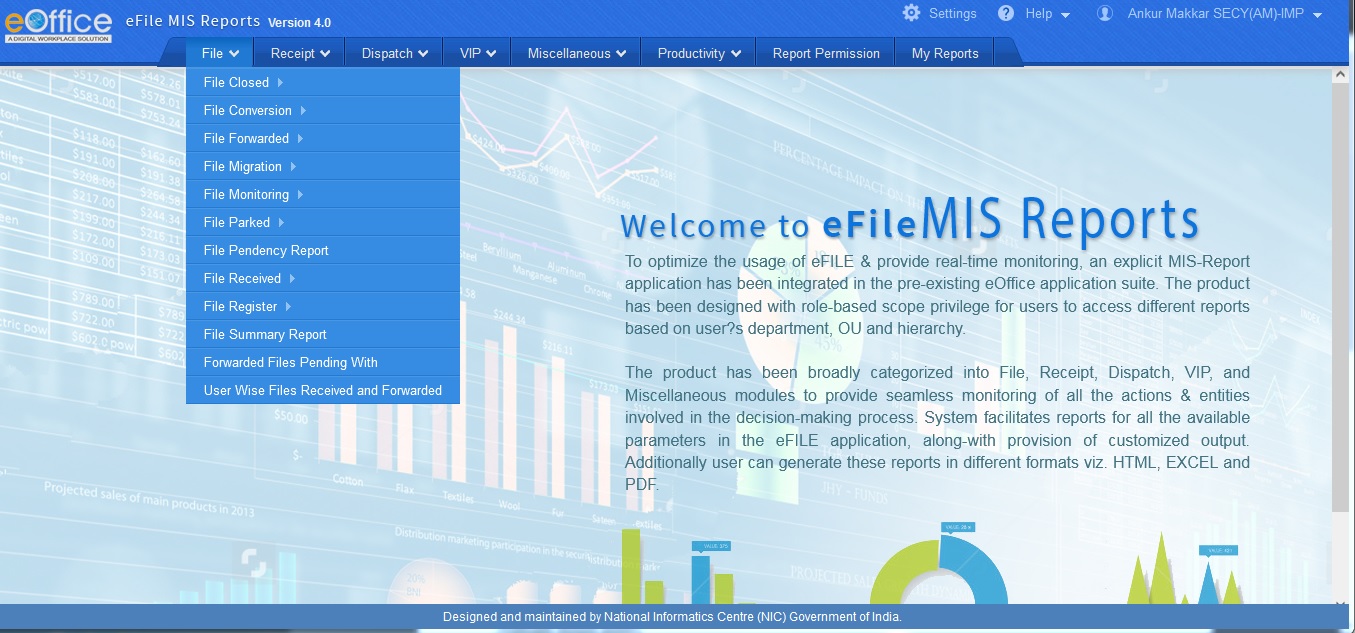 13
Work from Anywhere (WAW) Portal
WAW Portal is built upon core workplace experience and creates a highly extensible environment for users to dynamically adapt to changing needs. 


The virtual work environment provisioned by WAW Portal, shall empower employees with all the key resources that will enable them to access organizations’ applications and data and communicate with fellow officials.
WAW Portal – Features
Flexible and Responsive Digital Workplace via smooth transition to Work from Home from Work from Office culture, by providing a realistic imitation of an office to an official.


Business and Service Continuity by facilitating unhindered work, unfettered and secured access to the departmental applications running in the organization, to the Government officials.


Confidentiality and Security via securing remote working arrangements through SSO.


Near Real-time information through access to Notices and Circulars published, Media Gallery and Social Media feeds etc.


Employee productivity via provisions of collaboration tools like, Calendar, eMail, eOffice, Tasks, To-Do List, Notes, KMS etc.
Work from Anywhere (WAW) Portal
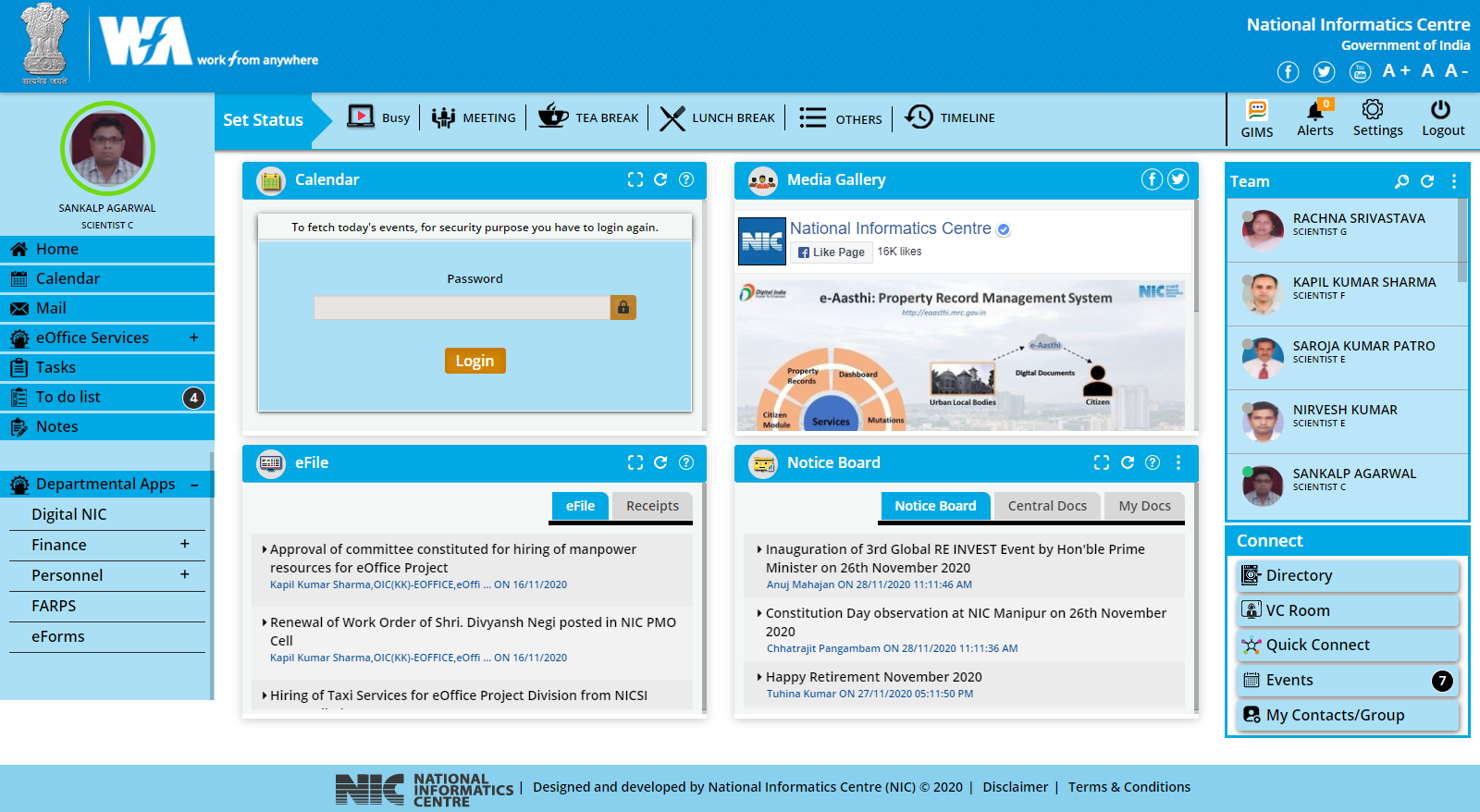 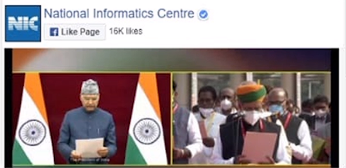 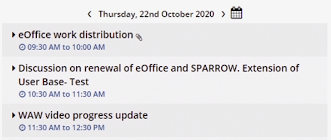 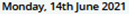 Knowledge Management System (KMS)
KMS controls the life cycle of documents of an organization, enabling users to create and manage electronic documents that can be viewed, searched, shared and published.

Knowledge Management Portal for an organisation is developed with the objective of knowledge sharing and discovery among the users of an organisation to enable efficient utilization of knowledge.
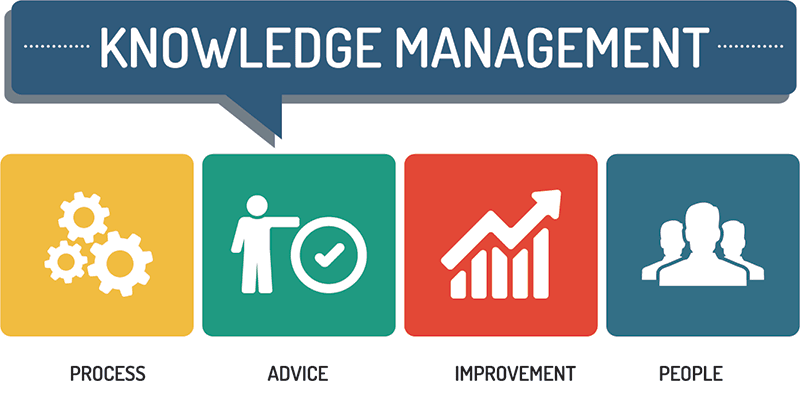 KMS – Features
Authentication with Single Sign on with NIC Parichay.

Tagging of Document Based on Category, Organisation, Type, Collection.

Content Based OCR Search along with Metadata.

Document Workflow and Roles.

Knowledge Manager Layer.

Sharing among users.

Subscription and Alerts.

Web Services to Pull and Push data.

Customized Content and Metadata fields.
Interface with eGov Systems through API
Employee and Organization Unit (OU) Data Sharing APIs
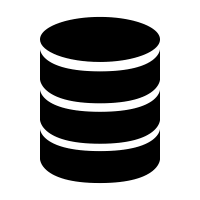 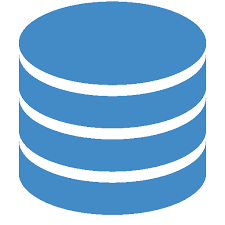 External
Data Sources 
(SAP/ERP/Other Applications)
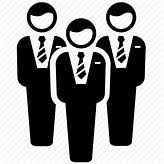 eOffice-PIMS
Receipt Movements
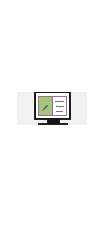 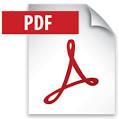 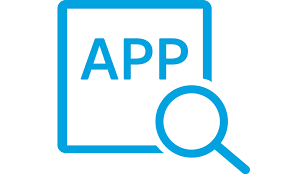 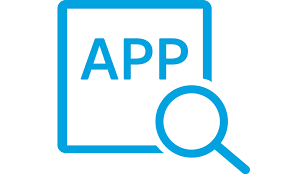 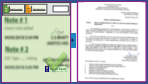 Receipt Status
eFile Core APIs
Receipt No.
Approved Draft  (Mail/Dispatch)
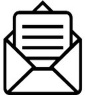 Decisions in eFile 
Set Flag for Receipt
Receipt Creation
External 
Application
External
 Application
eOffice-eFile Application
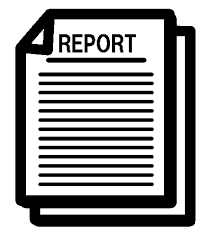 External Dashboard and Reporting APIs
1. Organization Unit/Employee Pendency
            2. OU/Employee Performance
	      3. CM Dashboard
                                       			 many more……
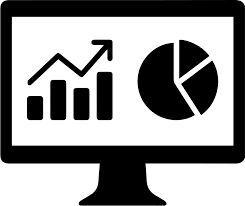 19
eOffice Nation-wide Rollout
SUPPORT MECHANISM
IMPLEMENTATION
eOffice Instance Setup
Local NIC & Dept. System Admins
L0 Support
Onsite Rollout Team
Analysed, Accepted, Fixed/Developed
Issues & Bugs 
NIC Service Desk
Released 
as per release cycle
Training by NIC 
Dept. EMD Mgrs. & Master Trainers
Change Requests / Feedbacks eOffice Support Portal
Deployment of upgrade/patch 
By Dept. System Admins.
Training by Dept. Master  Trainers 
to Dept. users.
L1 Support 
NIC Service Desk
Training by NIC
 Dept. Master Trainers
Master Data Population 
By Dept. EMD Mgrs.
L2 Support 
Local NIC Cell
Training by Dept. Master  Trainer 
to Dept. users.
Trial Run & Go Live
L3 Support 
NIC eOffice Project Division
Work done in eOffice during COVID-19
Central Government Ministries/Departments 
from 23rd March to  29th December
Year 2019
Year 2020
Variance in %
66.23
1,00,462
1,67,001
Users
eFiles Created
242.25
3,55,074
12,15,250
eFiles Moved
100.26
72,70,835
1,45,60,408
eReceipts Created
194.80
22,06,261
65,03,949
eReceipts Moved
219.19
53,20,154
1,69,81,504
Work done in eOffice during COVID-19
Central Government Ministries/Departments from 23rd March 2020 till 27th June 2021
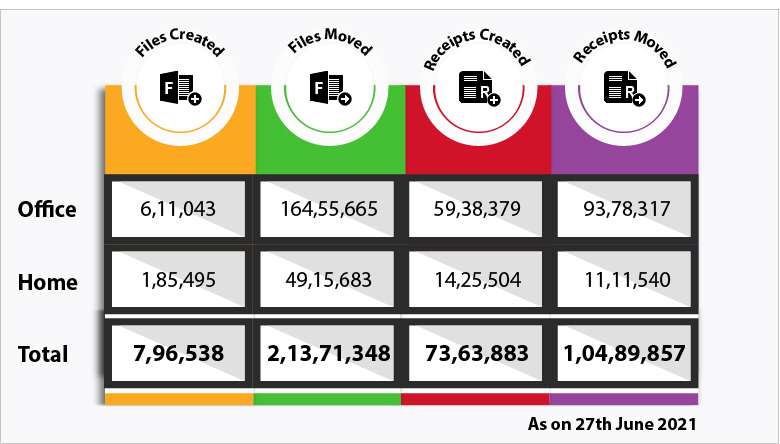 Current Status of eOffice Implementation
S.No.
Enterprises
Category
No. of Units where eOffice is implemented
Total
1.
Central Government
Ministries and Departments
83
296
Attached/Subordinate Offices/PSUs etc.
213
387
2.
State/UT Government
Secretariats
28
District Administrations
229
Other Departments/PSUs etc.
130
TOTAL
683
683
As on 27th JUNE 2021
Challenges
Data Migration and upgrading from previous eFile to eFile v7.x(eFile v6.x)

Absence of Onsite Rollout Team, EMD Managers, Master Trainers & System Admins (Local Deployments)

Keeping pace with the ever changing technologies, (Browsers, Java, OS, eSign, DSCs)

Device, Platform and Browser Neutrality 

Conflicting Change Requests (CRs) from implementing organizations

Deployment of the Product and its maintenance
Way Forward
Archival of files and processes for archiving at National Archives
Single Knowledge Repository for the Government
Standardization of internal & external processes to bring in structured approval process
Unify eOffice into a platform with interfaces/linkages with other departmental applications
Efficiency enhancement by re-engineered processes & smart chatbots to assist in working
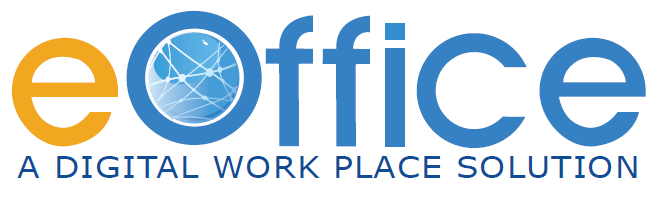 For more details on eOffice, visit 
Website: https://eoffice.gov.in


24x7 NIC Service Desk
Website: https://servicedesk.nic.in 
Toll Free Number: 1800-111-555
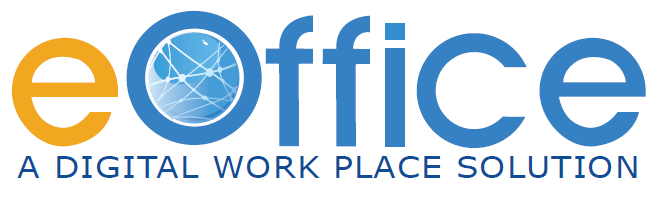 Thank you